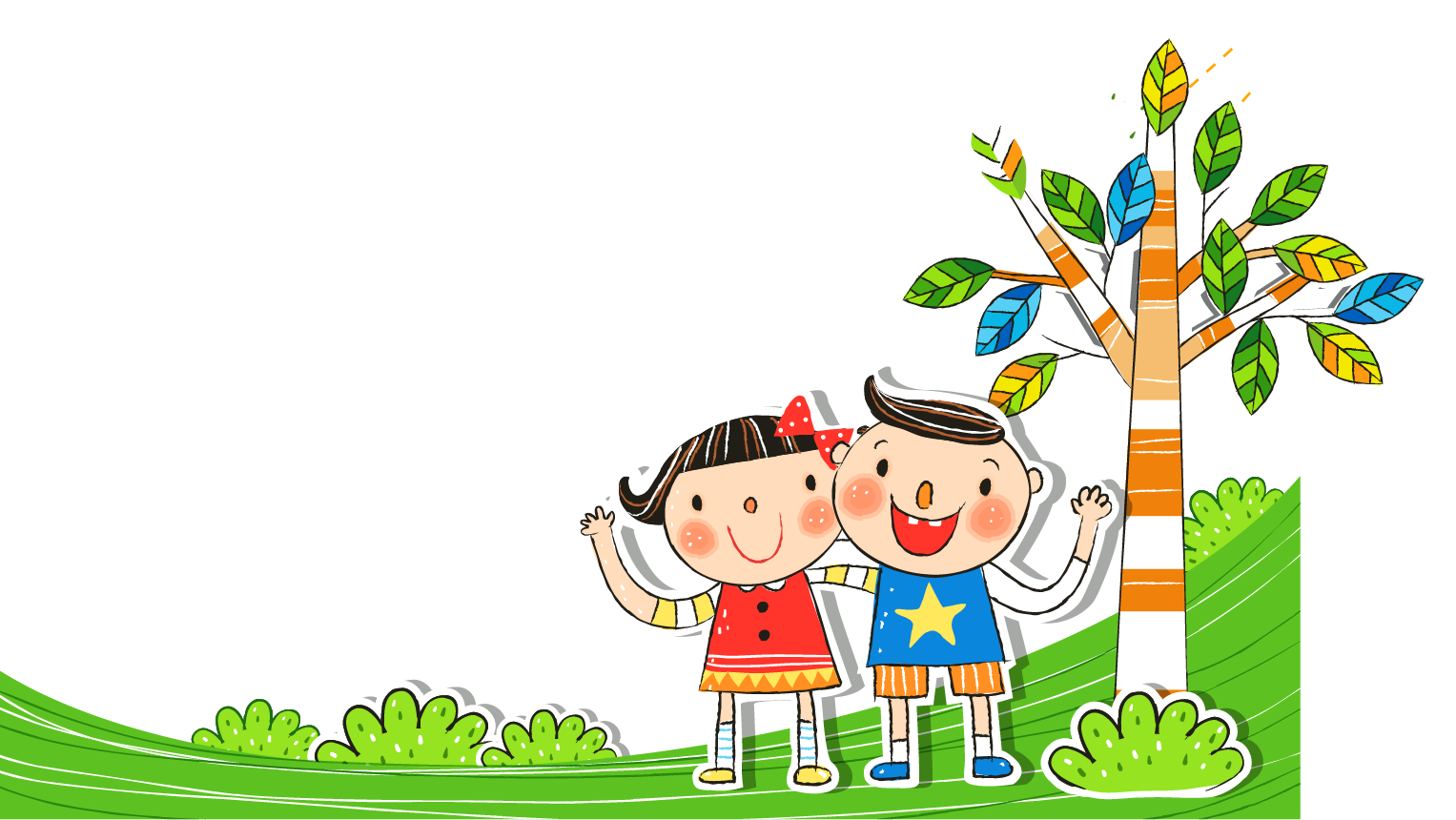 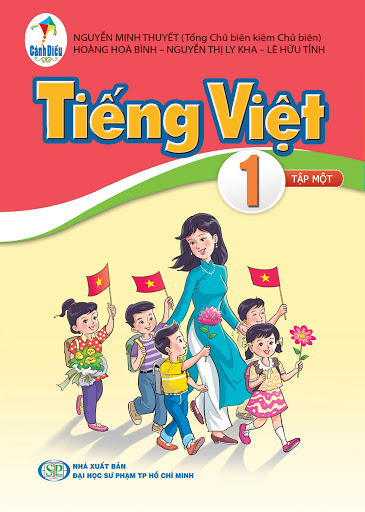 Kiểm tra bài cũ
Xúc đất
Bông súng
Khóm trúc
Thùng rác
Tiếng Việt
Bài 71: ưng - ưc
uc
ưc
ưng
ung
1. Làm quen:
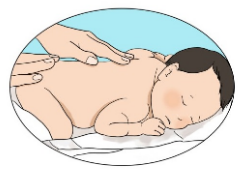 lưng
ưng
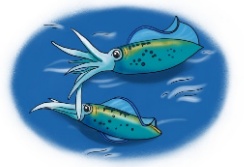 cá mực
ưc
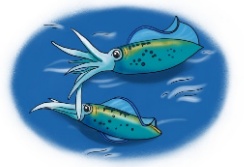 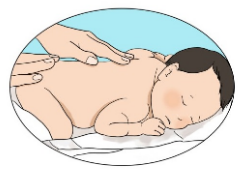 cá mực
ưc
lưng
ưng
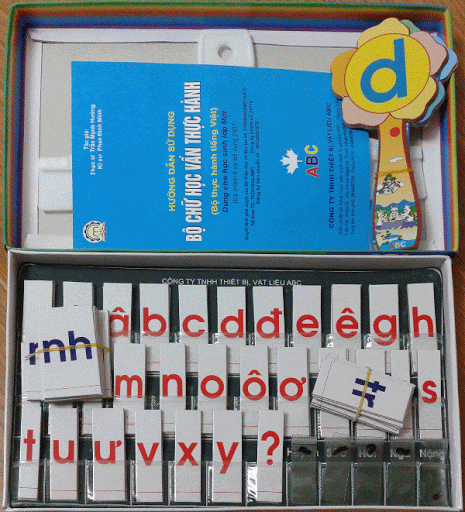 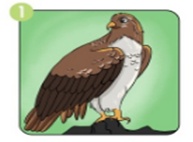 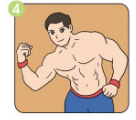 gừng
chim ưng
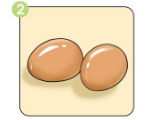 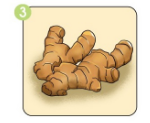 rừng
thức đêm
trứng
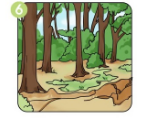 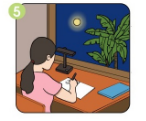 lực sĩ
3. Tập viết:
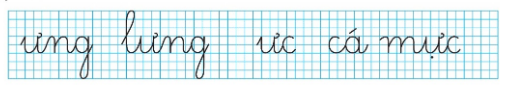 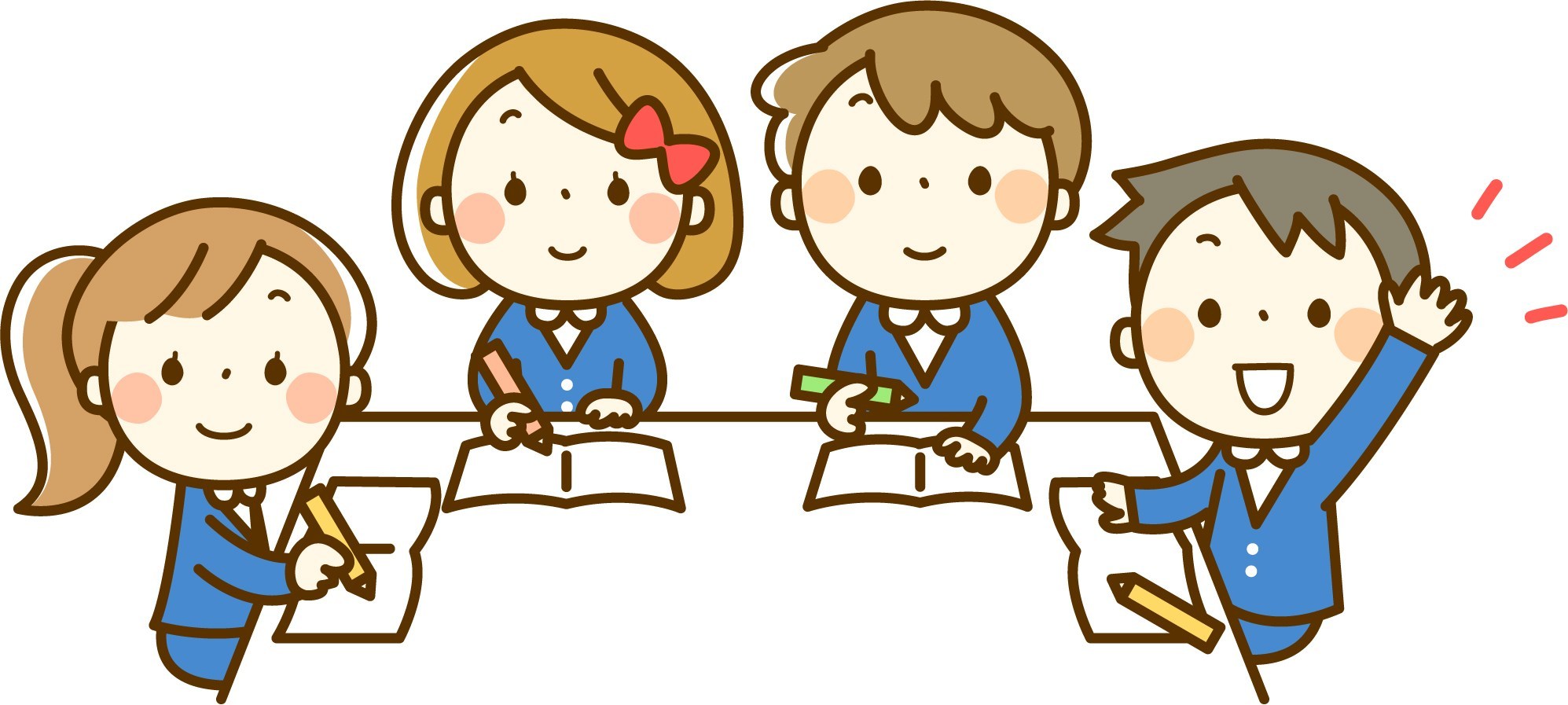 Củng cố
HOẠT ĐỘNG 3: TẬP ĐỌC
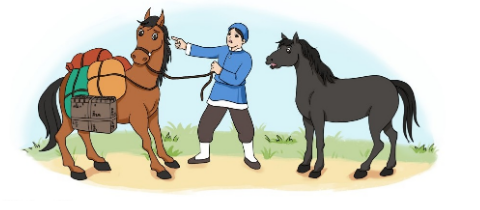 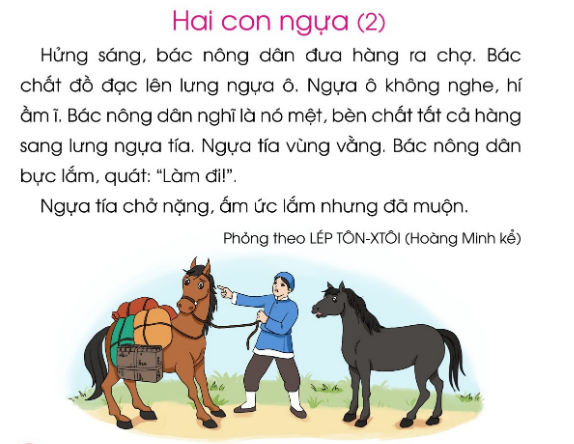 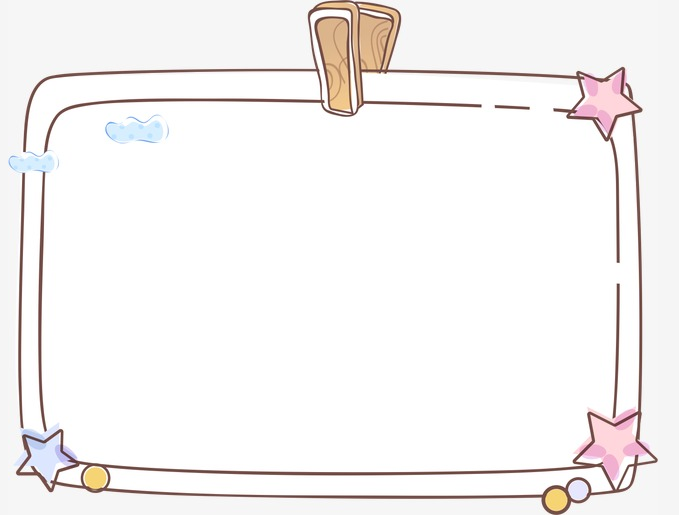 Luyện đọc từ
hửng sáng
vùng vằng
lưng ngựa
chất
ấm ức
Hai con ngựa (2)
/
/
Hửng sáng,bác nông dân đưa hàng ra chợ. Bác chất đồ đạc lên lưng ngựa ô. Ngựa ô không nghe hí ầm ỉ. Bác nông dân nghĩ là nó mệt,bèn chất tất cả hàng sang lưng ngựa tía. Ngựa tía vùng vằng. Bác nông dân bực lắm, quát : “Làm đi”.
    Ngựa tía chở nặng,ấm ức lắm nhưng đã muộn.
                                                                  
                                                                Phỏng theo LÉP TÔN-X TÔI (Hoàng Minh kể)
/
/
/
/
/
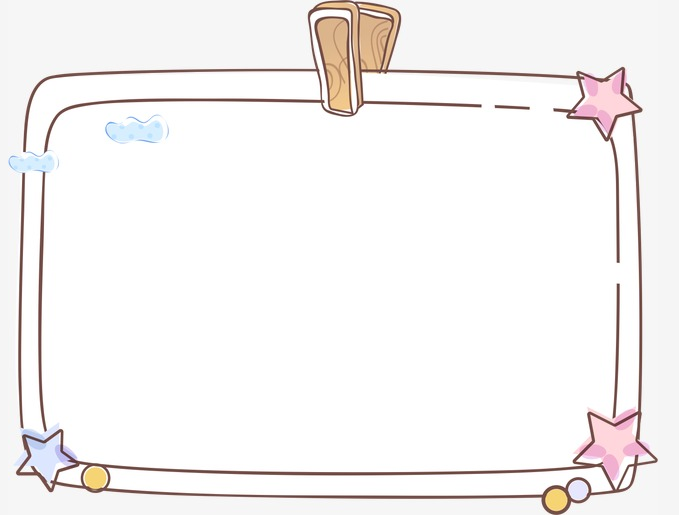 Tìm hiểu bài
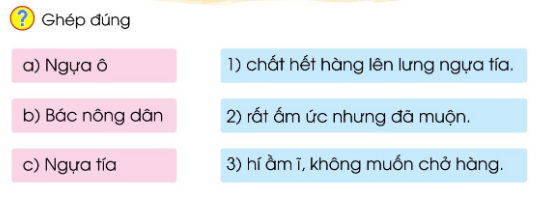